Puy du Fou (2)
Los espectaculos
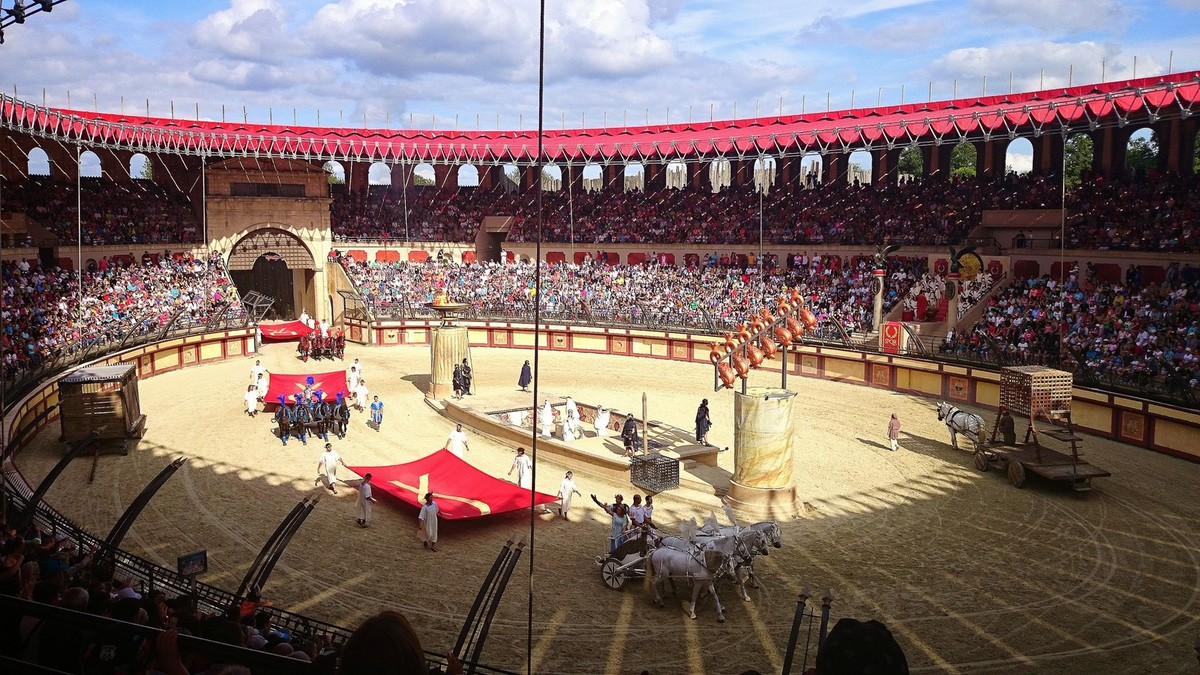 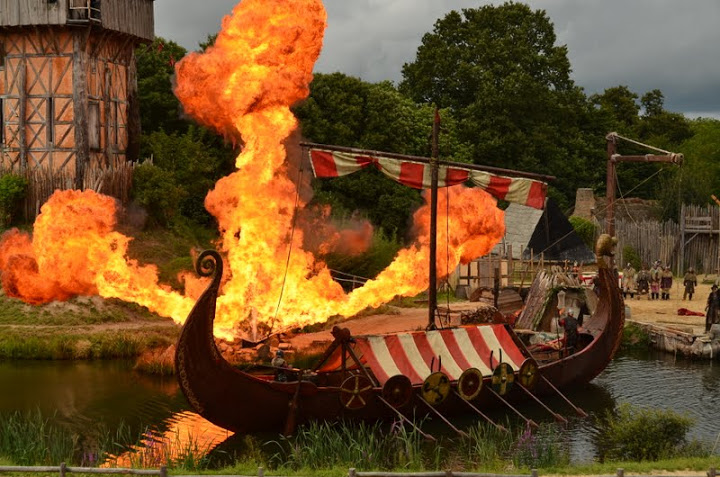 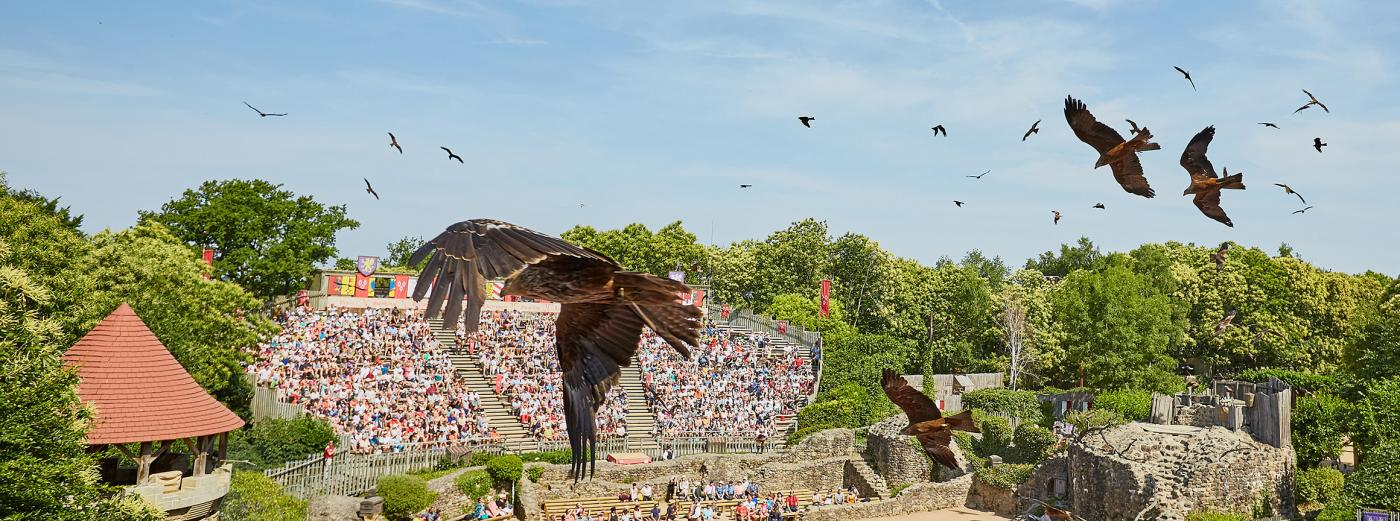 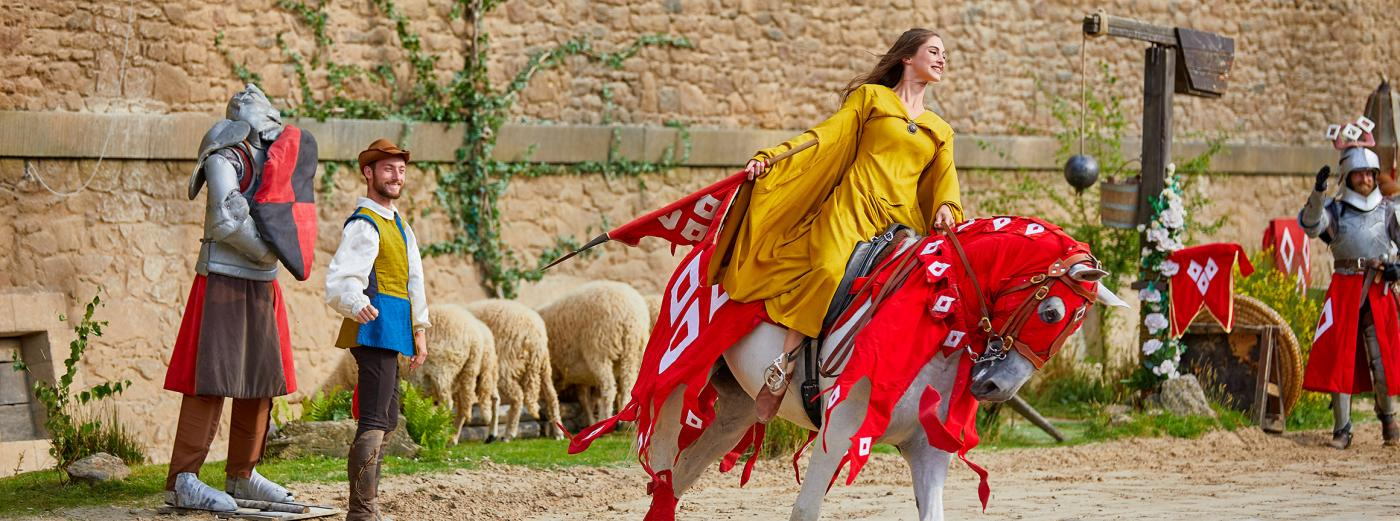 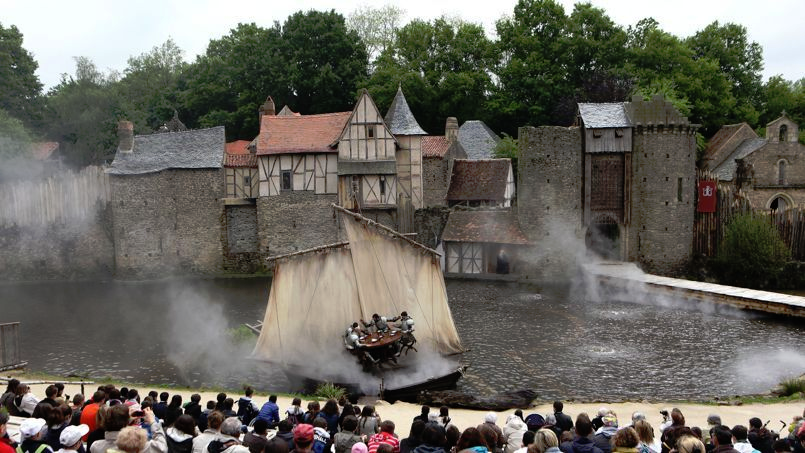 Los paseos
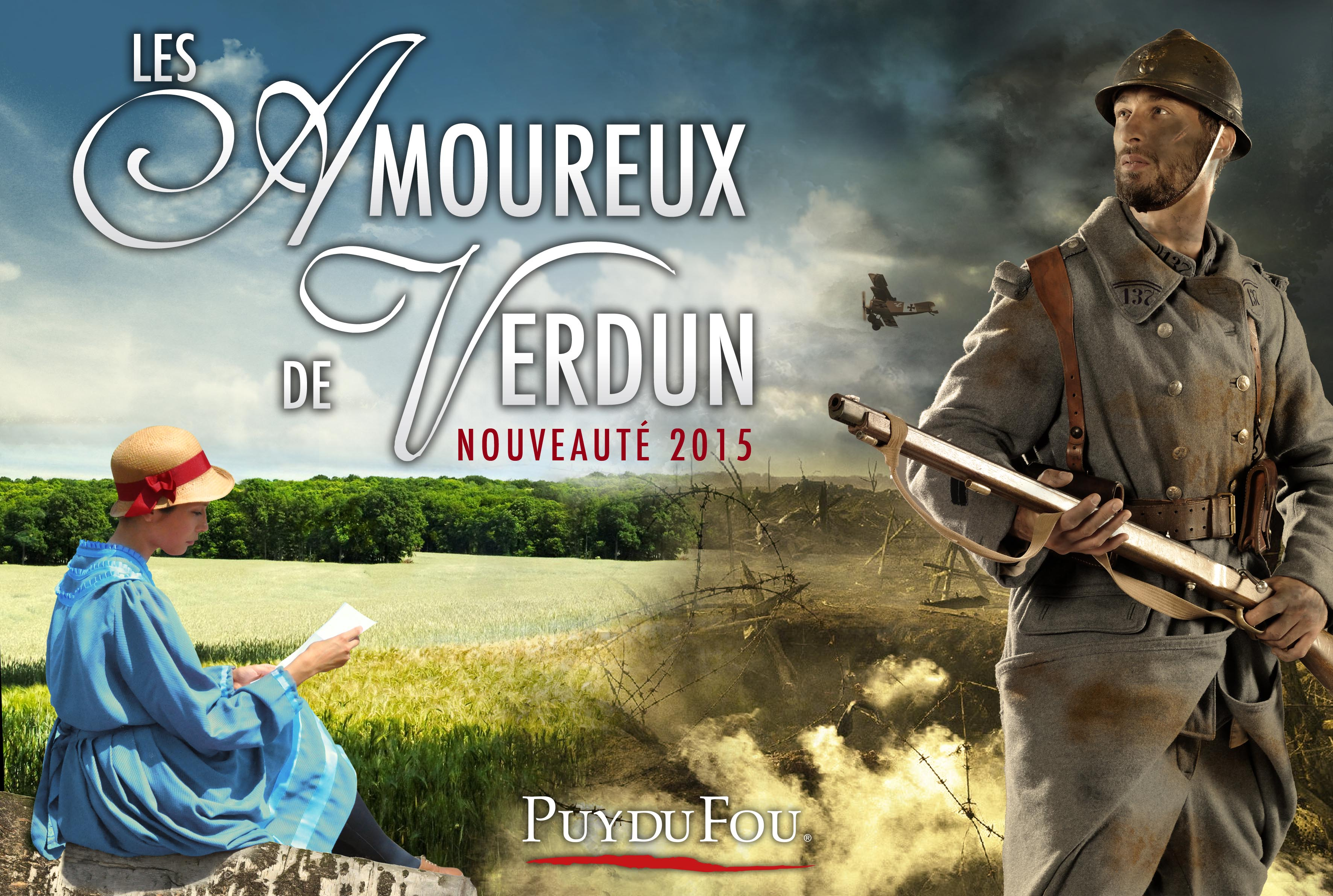 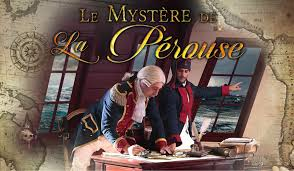 La Cinéscénie
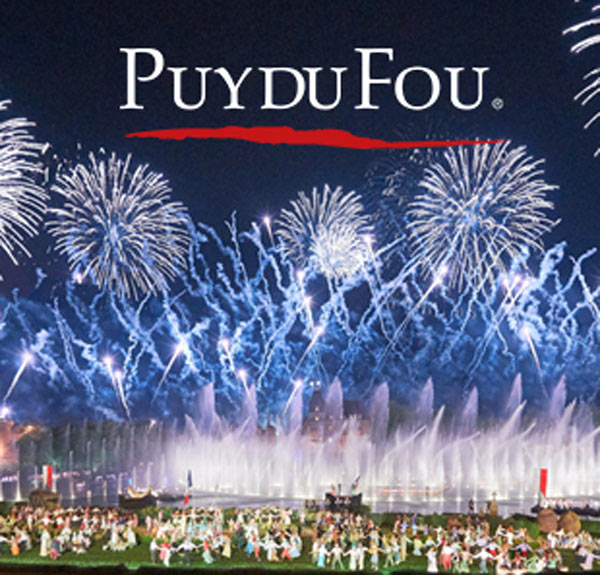 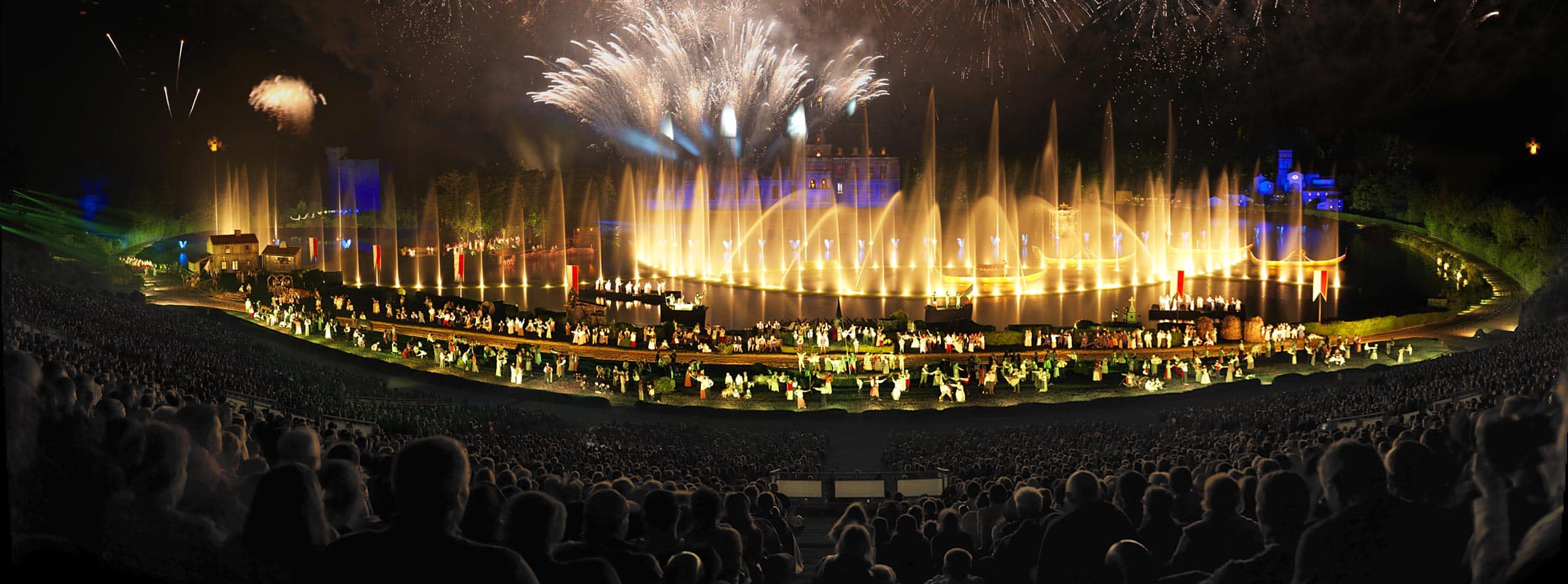